Pregnancy
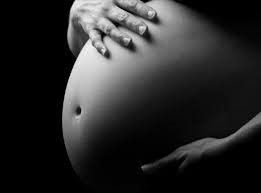 1.	Fertilization
Union of a male sperm cell & a female egg cell
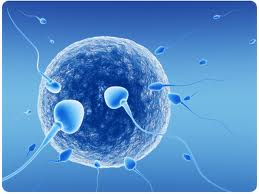 2.	Implantation
Zygote attaches to the uterine wall
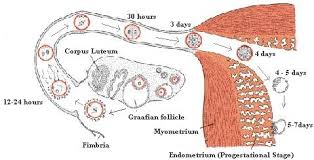 3.	Embryo
Cluster of cells that develops between the 3rd & 8th week of pregnancy
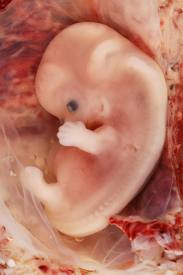 4.	Fetus
Group of developing cells after 8 weeks of pregnancy
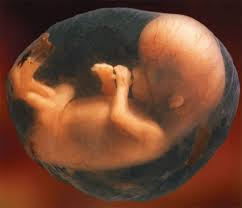 5.	Amniotic sac
Thin, fluid-filled membrane that surrounds & protects developing embryo
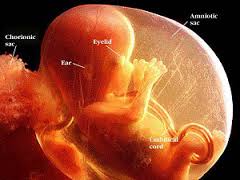 6.	Umbilical cord
Ropelike structure that connects fetus w/ mother’s placenta
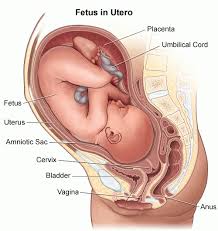 7. Placenta
Thick, blood-rich tissue that lines the walls of the uterus during pregnancy & nourishes the embryo
8.	Trimester
3 periods of time w/in a pregnancy
3 months each
9.	First Trimester
0-2 weeks:
Zygote floats freely in uterus 48 hours
Zygote implants
Spinal cord
Brain, ears, arms form
Heart beats
9.	First Trimester
3-8 weeks:
Embryo 1 inch long at 8 weeks
Mouth, nostrils, eyelids, hands, fingers, feet, toes form
Nervous system & cardiovascular system functional
9.	First Trimester
9-14 weeks:
Fetus develops human profile
Sex organs, eyelids, fingernails, toenails develop
Make crying motions, suck thumb
10.	Second Trimester
15-20 weeks:
Can blink eyes
Becomes more active
Body grows
Growth of head slows
Limbs reach full proportion
Eyebrows & eyelashes develop
10.	Second Trimester
21-28 weeks:
Can hear conversations
Regular cycle of waking & sleeping
Weight increases rapidly
12 inches long, weighs 1 pound
May survive after 24 weeks w/ special medical care
11.	Third Trimester
29-40 weeks:
5 senses
Passes water from bladder
May dream in sleep
Baby weighs 6-9 pounds after 266 days
Ready to be born
12.	Multiple births
Fertilization resulting in more than one embryo
Twins, triplets, quadruplets
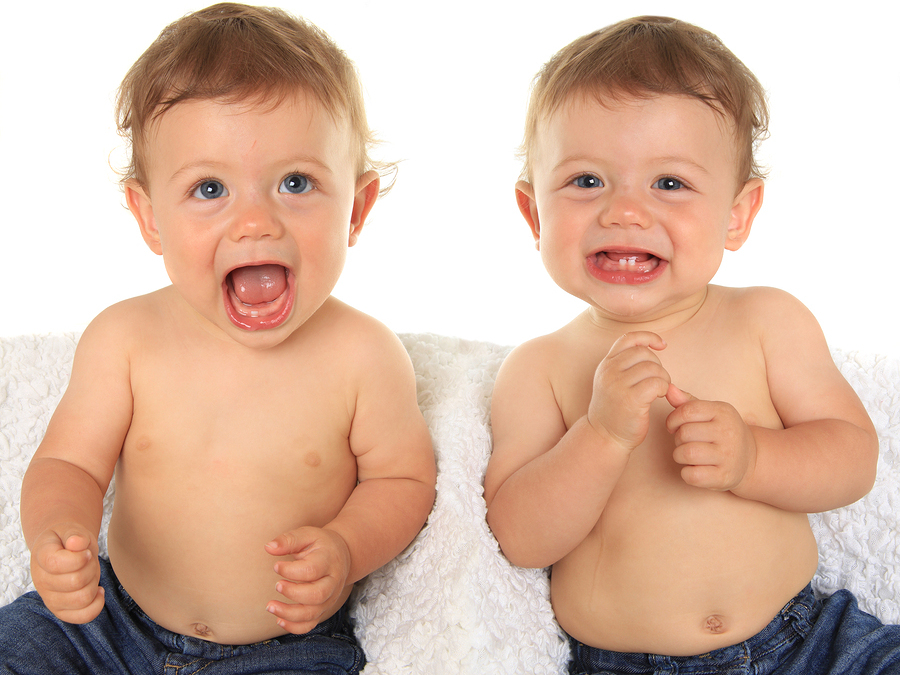 13.	Identical twins
Single zygote that splits into 2 separate embryos w/ identical traits & same gender
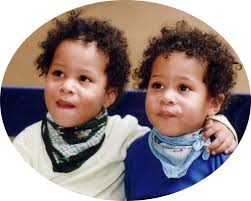 14.	Fraternal twins
2 eggs are released & are fertilized by 2 different sperm
Can be different genders
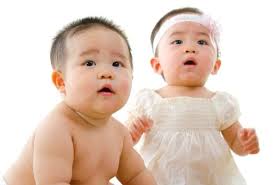 15.	Prenatal care
Steps that a pregnant female can take to provide for her own health & the health of the baby
See a doctor regularly
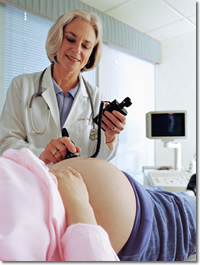 16.	What to eat while pregnant
Calcium
Builds strong bones & teeth
Builds healthy nerves, muscles & developing heart rhythm
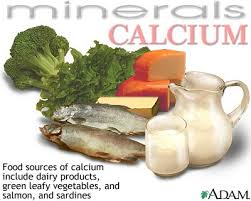 16.	What to eat while pregnant
Protein
Helps form muscle & other tissue
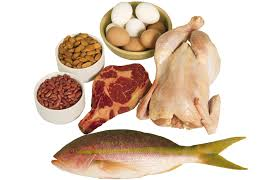 16.	What to eat while pregnant
Iron
Makes red blood cells
Supplies oxygen to cells
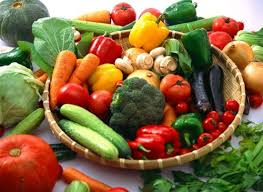 16.	What to eat while pregnant
Vitamin A
Helps in growth of cells & bones
Eye development
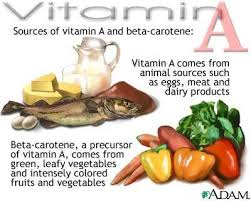 16.	What to eat while pregnant
Vitamin B complex
Aids in forming nervous system
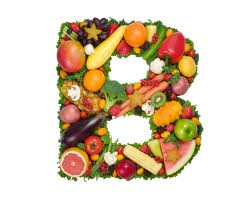 16.	What to eat while pregnant
Folic acid
Development of neural tube (central nervous system)
400-600 micrograms of folic acid daily
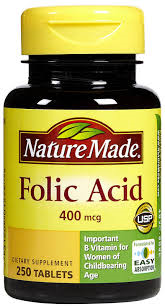 17.
Healthy females should gain between 25-35 pounds during pregnancy.
Gaining too little weight can result in a small, undeveloped baby.
Gaining too much weight can result in:
Early delivery
high blood pressure
Diabetes
Varicose veins
18.	Reasons why pregnant women should avoid tobacco smoke
Low birth-weight babies
Premature births
Infant deaths
May affect growth, mental development & behavior after child is born
19.	Fetal Alcohol Syndrome (FAS)
Includes both mental & physical problems
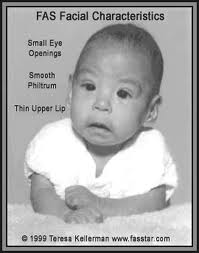 20.	Why pregnant women should avoid drug use:
Harm mother’s health
Harm development of fetus
Fetus may not grow at same rate
Respiratory & cardiovascular problems
Mental impairments
Birth defects
Born addicted to drug
21.	Hazards in environment:
Lead
Mercury
Smog
Radiation
22.	Premature birth
At least 3 weeks before due date
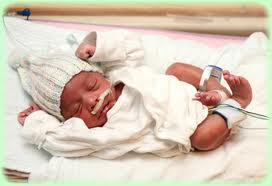 23.	Miscarriage
Spontaneous expulsion of a fetus
Before 20th week of pregnancy
24.	Stillbirth
Delivery of fetus that has died after 20th week of pregnancy
25.	Gestational hypertension
High blood pressure during pregnancy
26.	Preeclampsia
High blood pressure
Swelling
Large amounts of protein in urine
27.	Ectopic pregnancy
Zygote implants in fallopian tube
#1 cause of death in women in first trimester
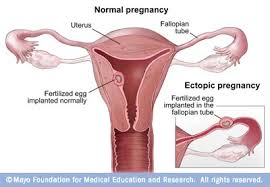 28.	3 steps of Childbirth
Labor:
Muscle contractions in uterus
Cervix opens/dilates
28.	3 steps of Childbirth
Delivery
Baby passes through birth canal
Baby takes first breath & cries to clear lungs of amniotic fluid
28.	3 steps of Childbirth
Afterbirth
Contractions to push placenta from mother’s body